Where are areas of surplus and deficit located globally?
Blackpool Aspire Academy
Geography Learning Journey
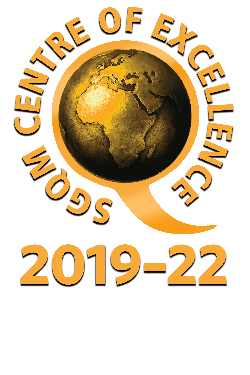 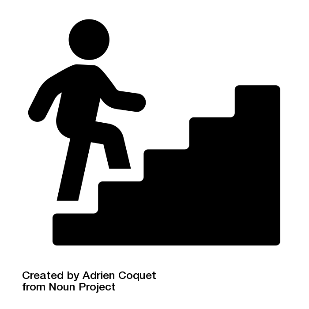 How can water be sustainably managed at different scales?
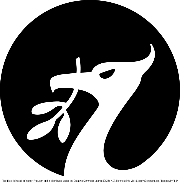 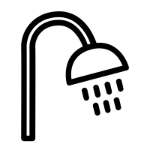 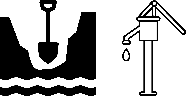 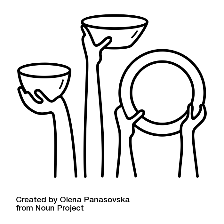 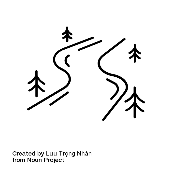 How does a river change from source to mouth?
What are the challenges and opportunities in Liverpool?
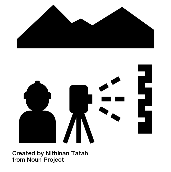 GCSE Fieldwork: How is the human environment of Blackpool changing?
How do we deal with global water insecurity?
How can the development gap be reduced?
How is the coastline of NE England being managed?
YEAR
11
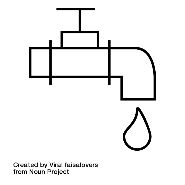 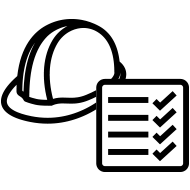 How are river landscapes protected from flooding?
How does our use of resources create challenges and opportunities?
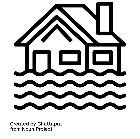 How is urban growth managed in Rio de Janeiro?
Why is the Sahel at risk from an increasing population?
GCSE Fieldwork: How are physical landscapes managed on the Fylde Coast?
How is the UK economy changing?
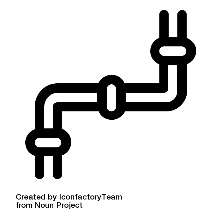 How does the Thar Desert create opportunities and challenges?
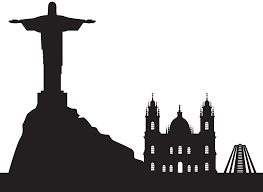 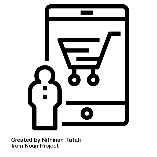 GCSE Geography
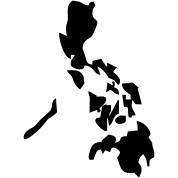 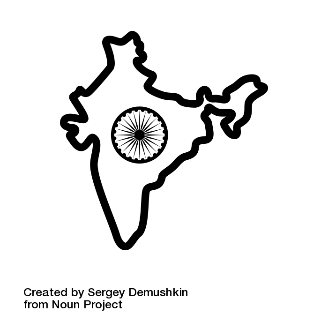 How are the world’s ecosystems distributed?
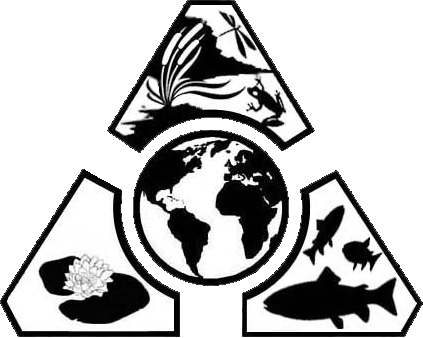 How can management reduce the effects of tectonic hazards?
How did the Philippines respond to Typhoon Haiyan?
Time to Shine ‘Urban Planning Projects’
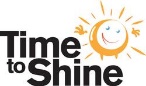 YEAR
10
How can rainforests be managed sustainably?
Why do so many people live in slums?
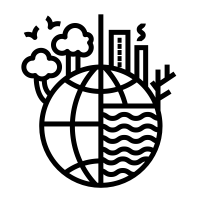 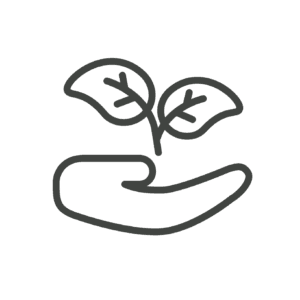 How and why do tropical storms develop?
How can mitigation and adaptation reduce the effects of climate change?
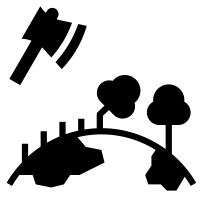 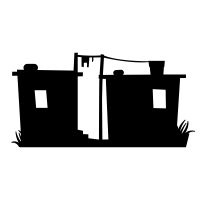 What are the impacts of deforestation in the Amazon?
How do tectonic hazards vary between areas of contrasting wealth?
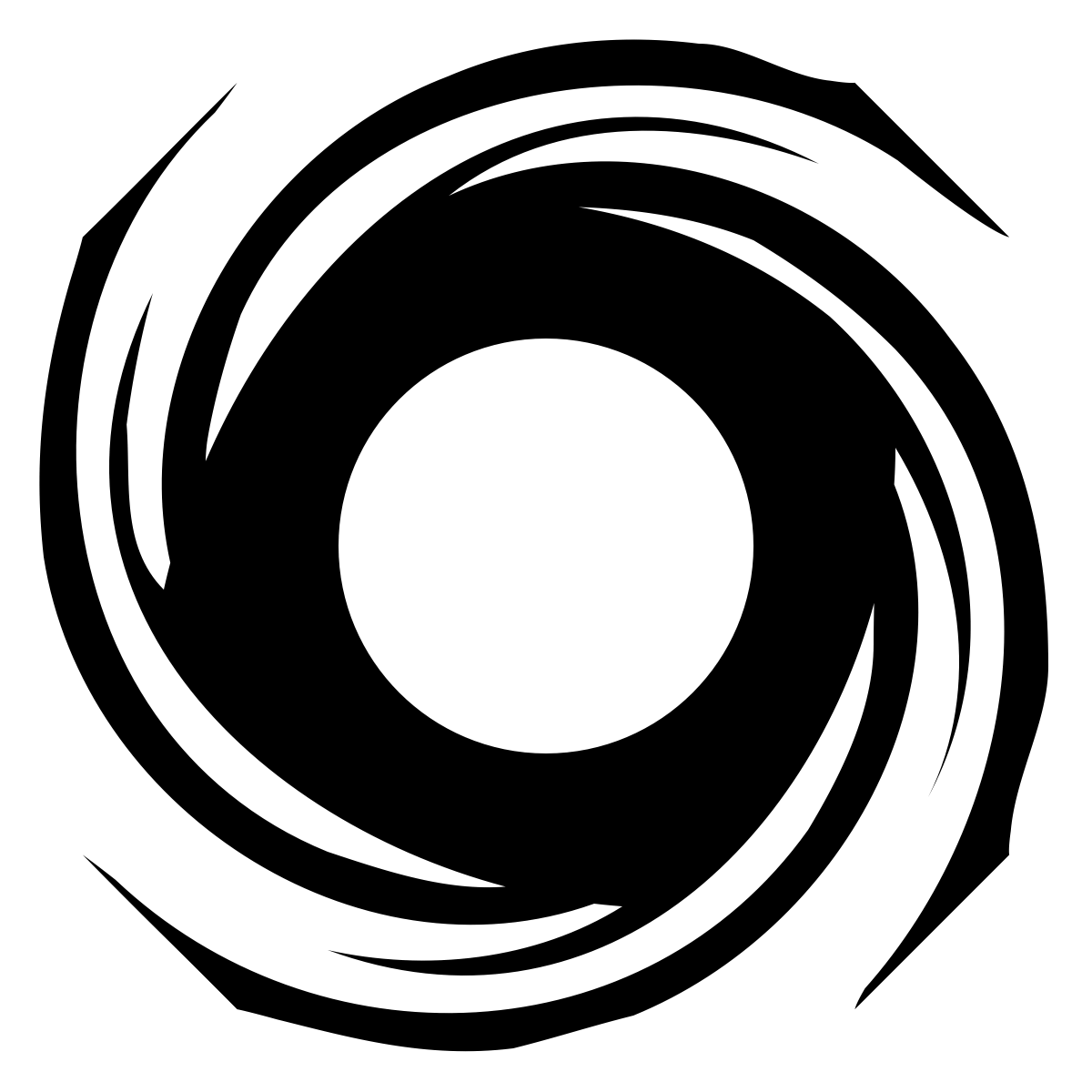 What is life like in Dharavi, Mumbai?
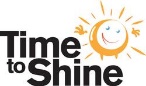 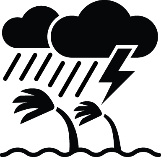 Time to Shine Flood management strategies
How does food inequality affect people?
Why are levels of carbon dioxide increasing in our atmosphere?
What is extreme weather?
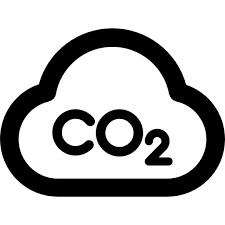 What makes one country rich and another country poor?
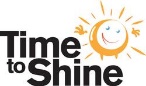 Time to Shine ‘How can water inequality be managed?’
Why are cities in poor countries growing so rapidly?
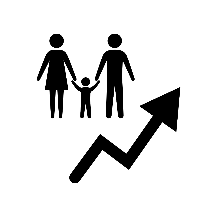 What is the evidence for climate change?
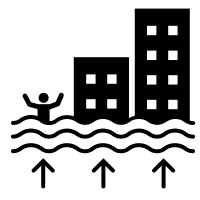 What is the development gap?
Why are we experiencing more extreme weather in the UK?
How can climate change be managed?
How do we measure a country’s development?
How does international aid changing change a country?
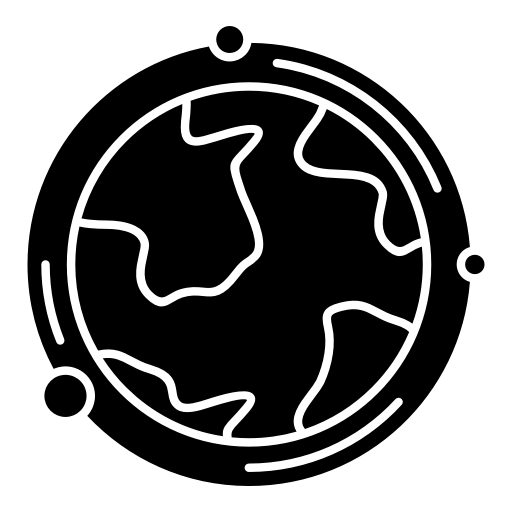 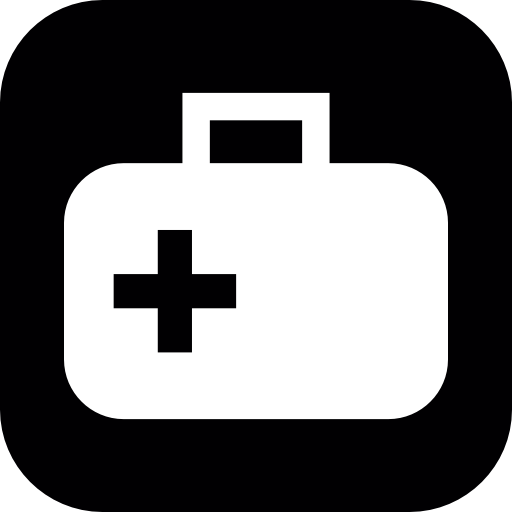 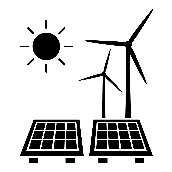 Why do people live in cities?
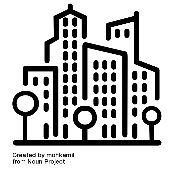 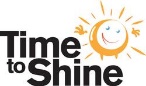 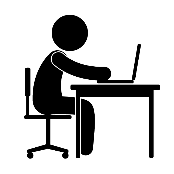 What is the quaternary sector?
What is climate change?
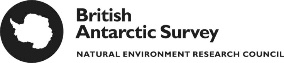 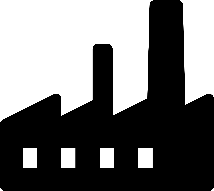 Where do people work in the UK?
Why did the TVR car factory close in Blackpool?
How is Russia developing?
Time to Shine ‘Pollution in Norilsk’
YEAR
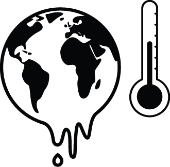 9
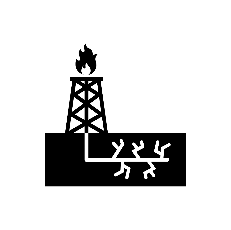 What is the tertiary sector?
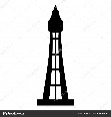 Time to Shine – Industrial location enquiry
What is the primary sector?
What is permafrost?
What are Russia’s natural resources?
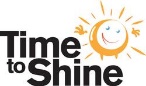 What is Russia like?
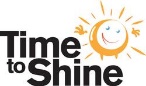 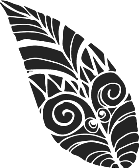 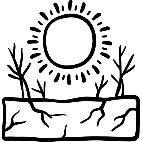 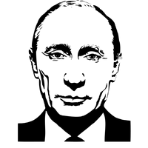 What are the characteristics of hot deserts?
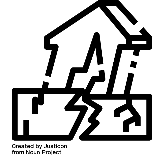 Time to Shine ‘How do we stop advancing deserts?’
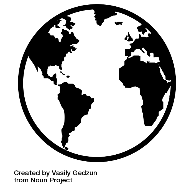 Time to Shine What is ecotourism?
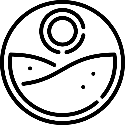 How does plate tectonics shape our planet?
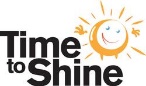 How are rainforest tribes different to us?
What is desertification?
What are the effects of earthquakes?
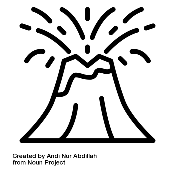 What are the causes of rainforest deforestation?
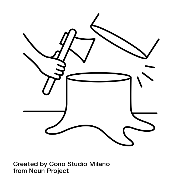 What is a natural hazard?
Time to Shine ‘How do animals adapt to tropical rainforest conditions?
What are the characteristics of tropical rainforests?
Time to Shine ‘How do earthquakes affect Haiti?’
How do plants and animals adapt to hot deserts?
Why do we have earthquakes and volcanoes?
What can be done to manage desertification?
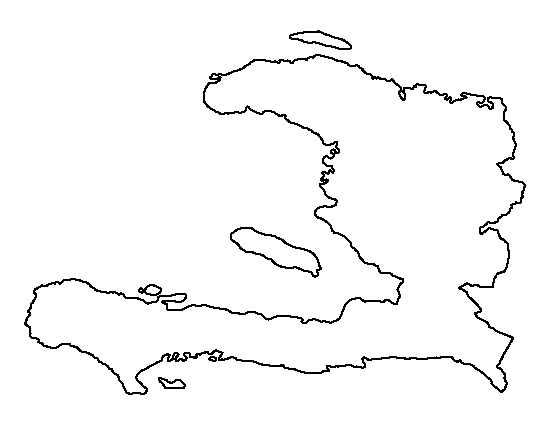 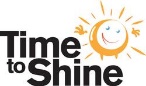 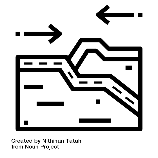 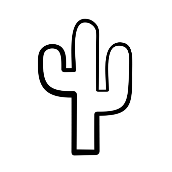 YEAR
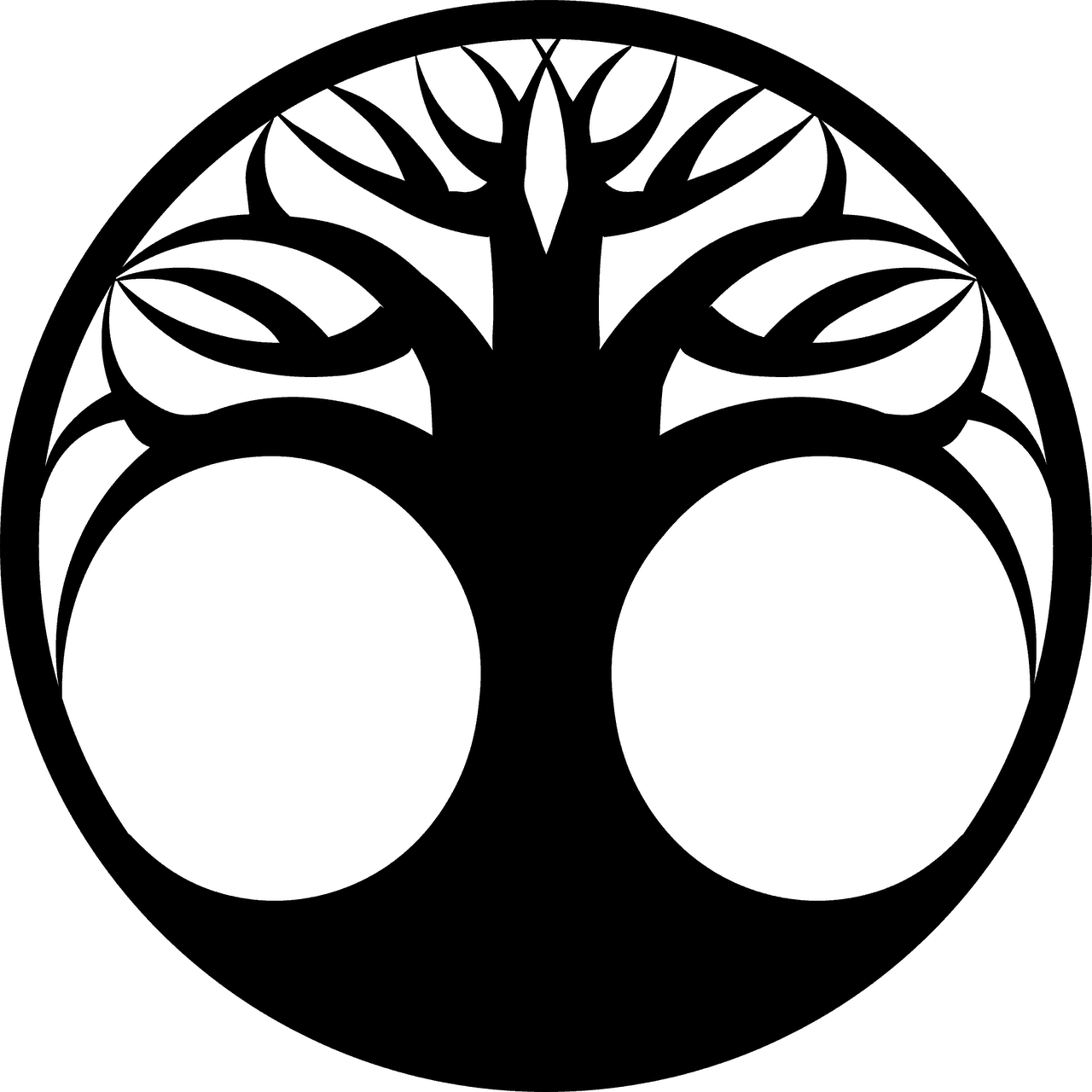 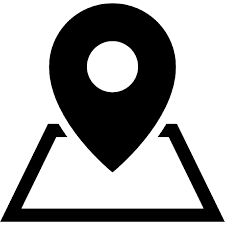 8
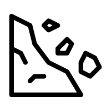 How can we test environmental quality?
How does weathering affect our rivers and coasts?
How do waterfalls form on rivers?
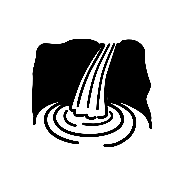 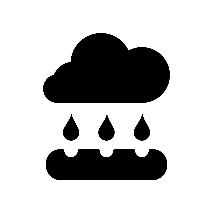 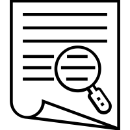 What causes erosion on rivers and coasts?
What are Geographical Information Systems?
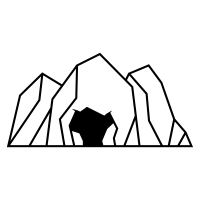 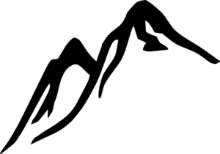 How do maps show mountains and valleys?
How does water transport load?
What are the UK’s physical features?
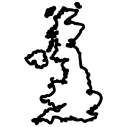 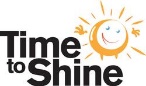 Time to Shine ‘How do stacks form on coasts?’
Time to Shine ‘Describing a Route’
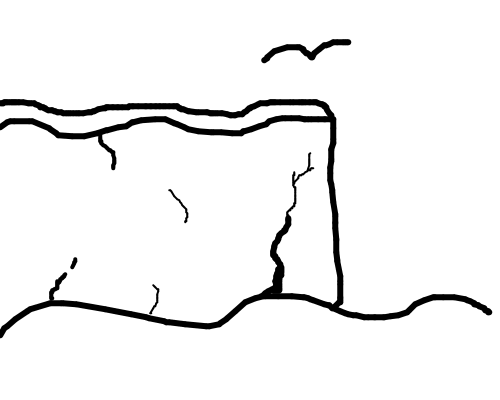 How do glaciers sculpt our landscape?
How do headlands and bays form?
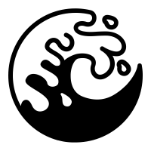 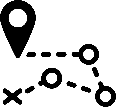 How can we describe the largest continent in the world?
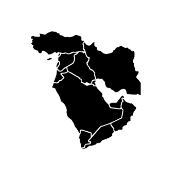 Why do geographers use symbols on maps?
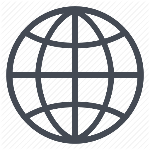 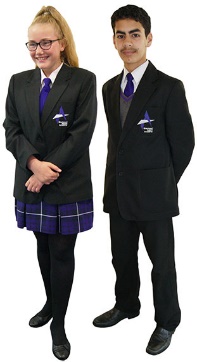 What are the human and physical features of South America?
What is longitude and latitude?
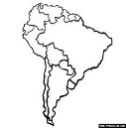 Time to Shine ‘Investigating Continents’
What happens in the Middle East?
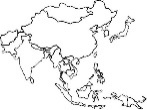 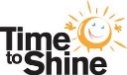 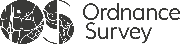 YEAR
7
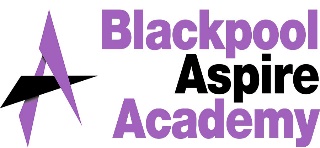 How do maps show distance?
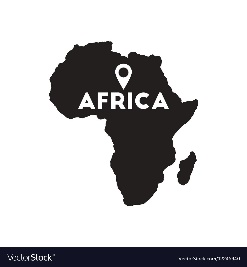 Why do geographers need a compass?
What makes Europe unique?
Australasia or Oceania?
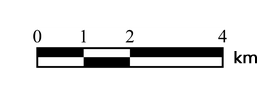 Is there more to North America than the USA?
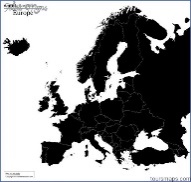 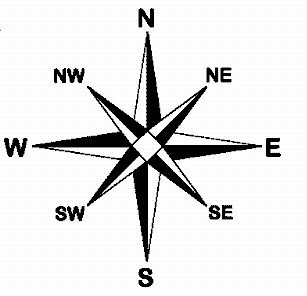 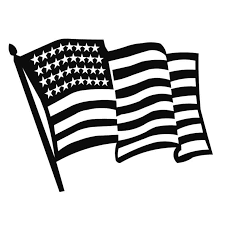 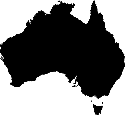 What is ‘Africa’?
‘ Geography is the subject which holds the key to our future. ’  MICHAEL PALIN